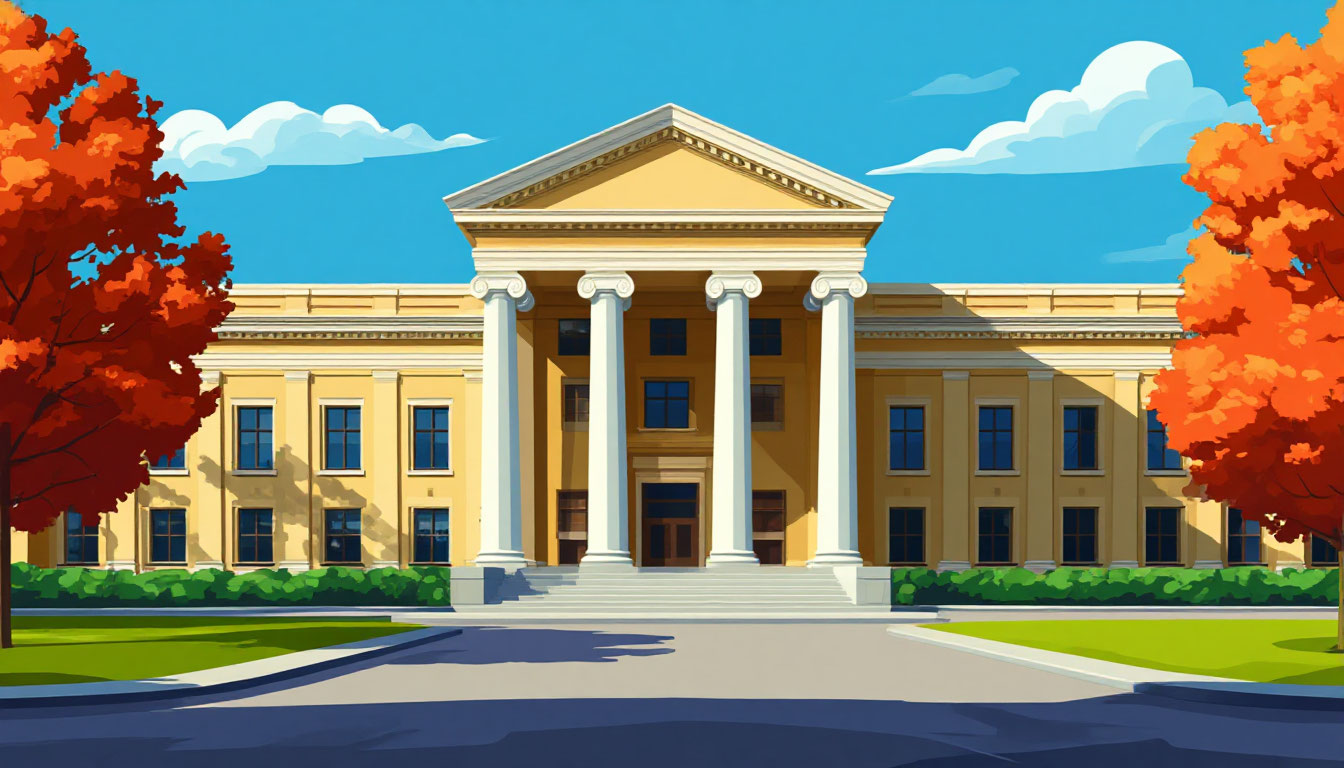 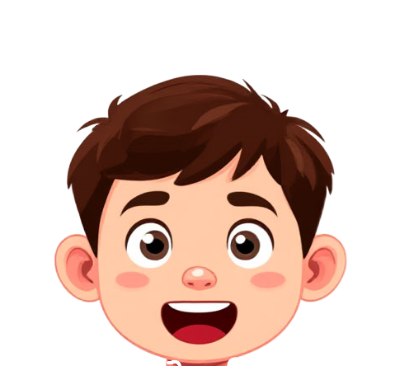 Скоро я пойду в музей
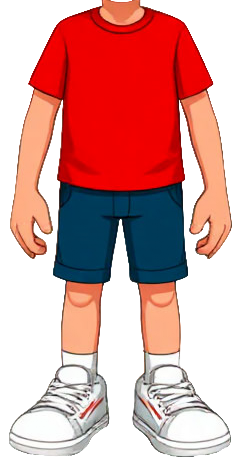 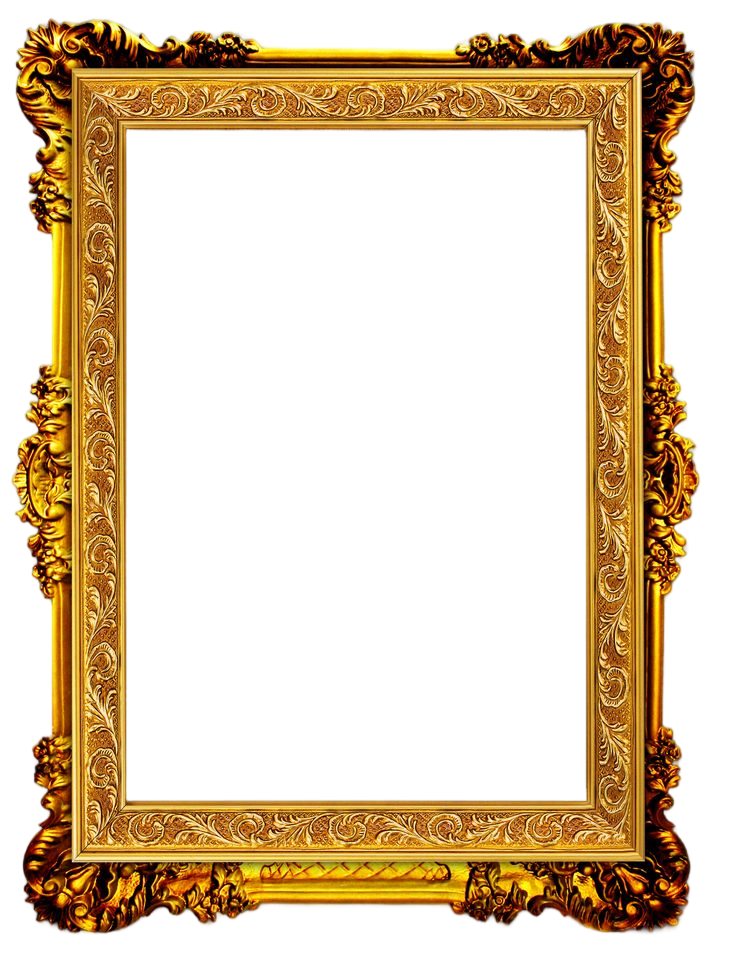 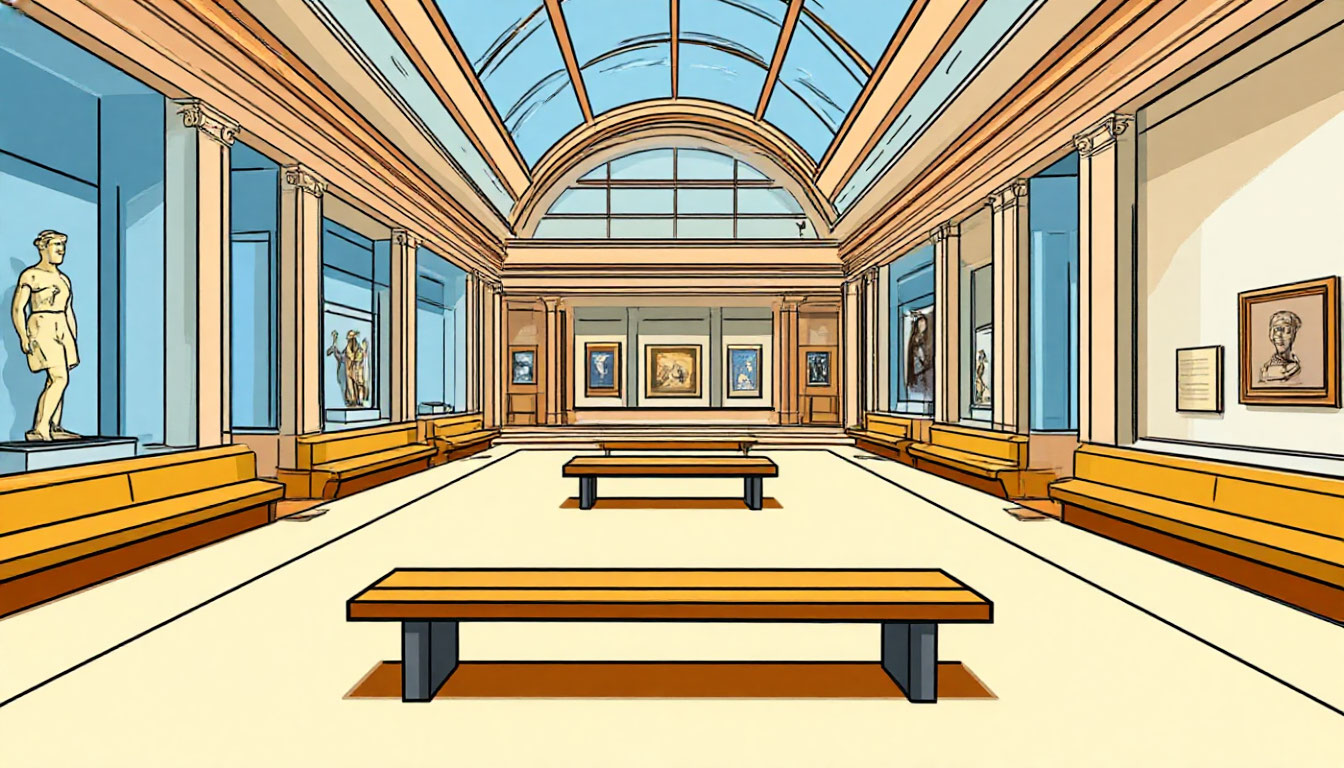 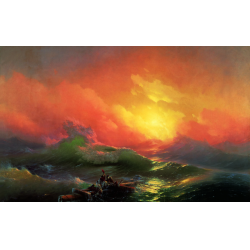 Музеи бывают самые разные
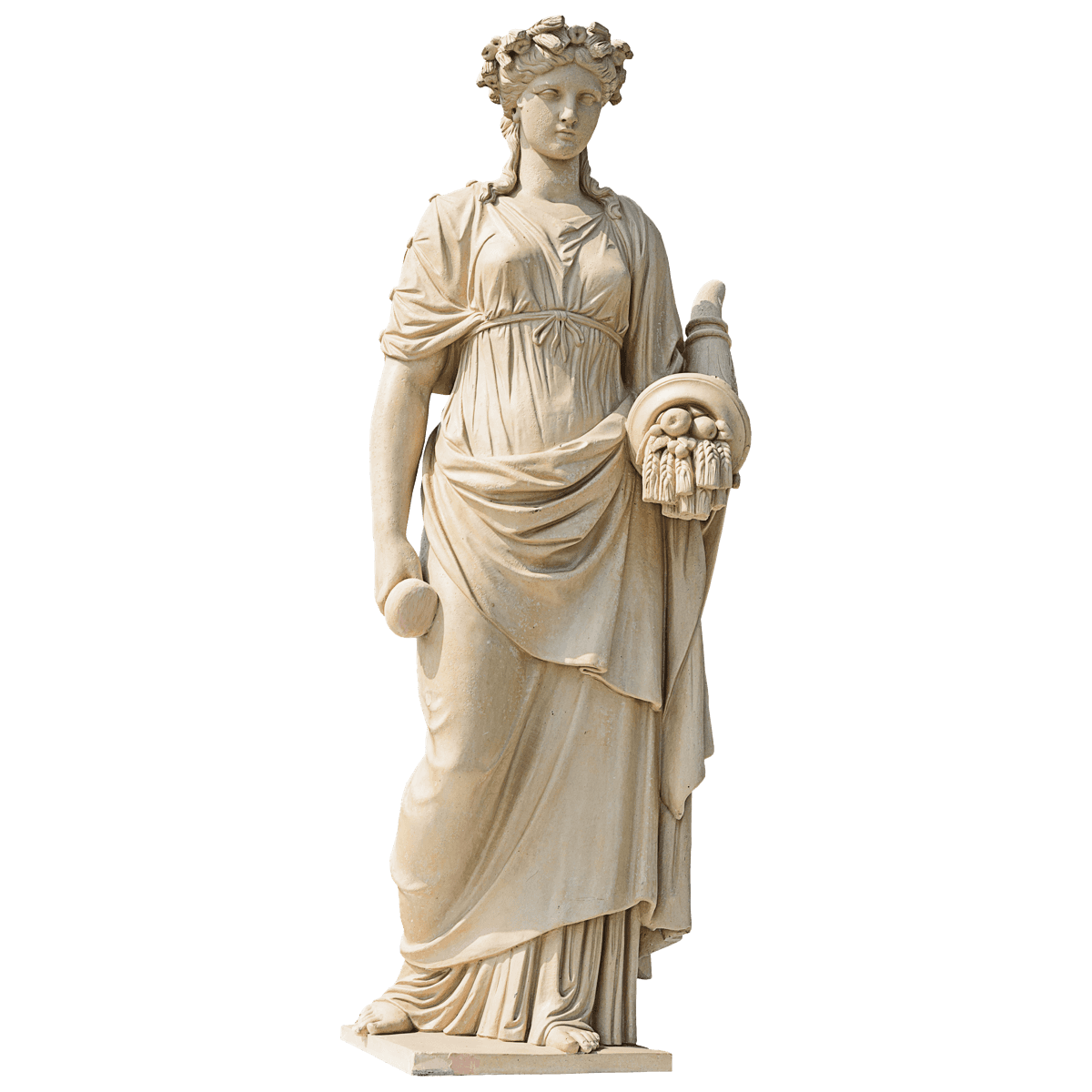 С картинами и скульптурами
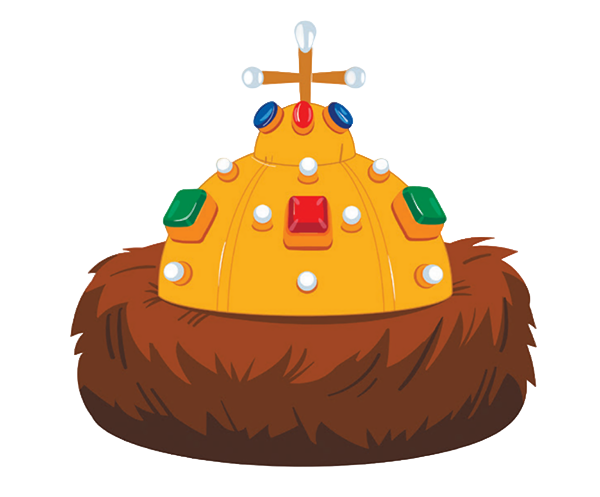 Со старыми интересными вещами
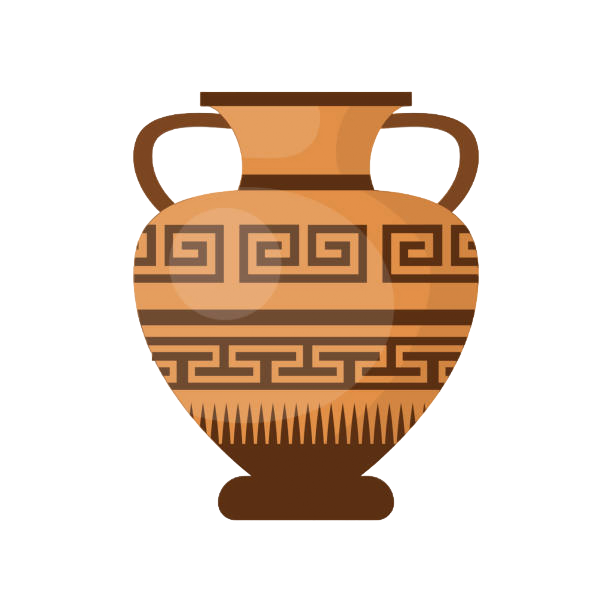 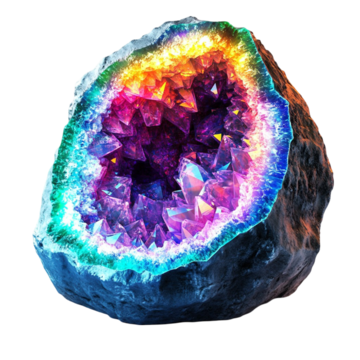 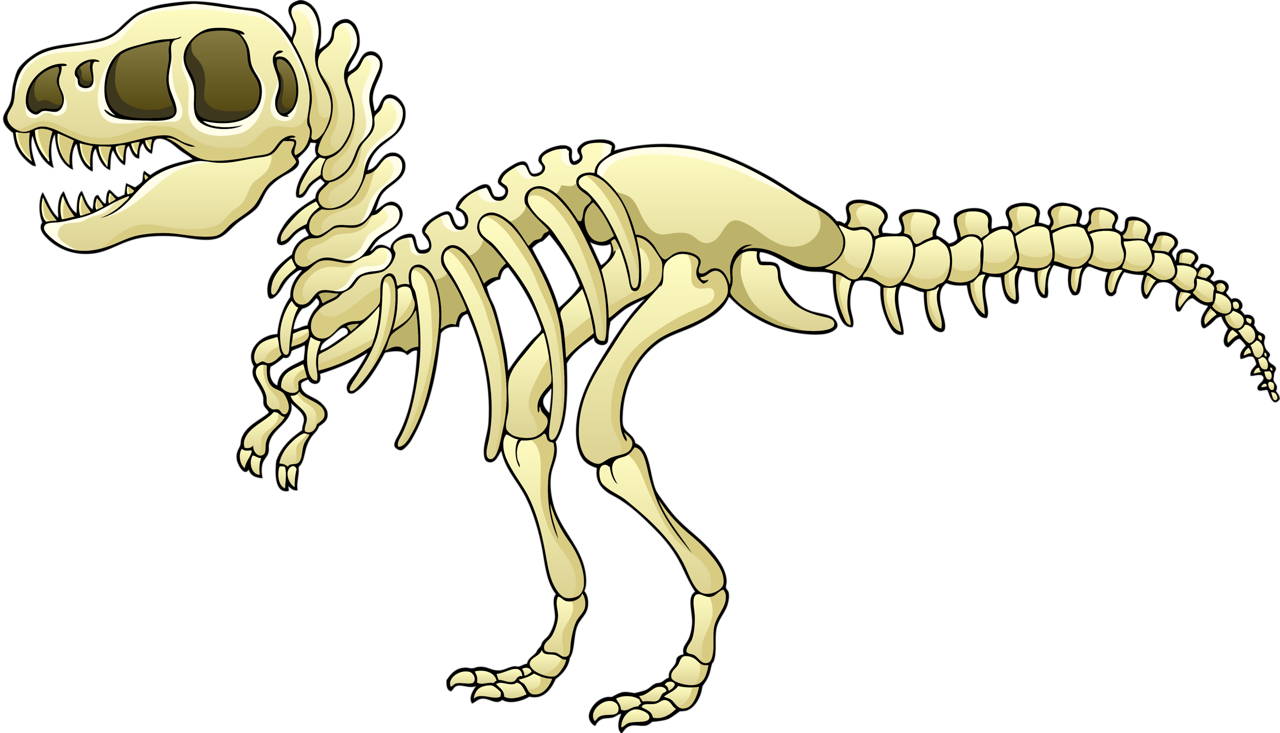 С камнями и древними животными
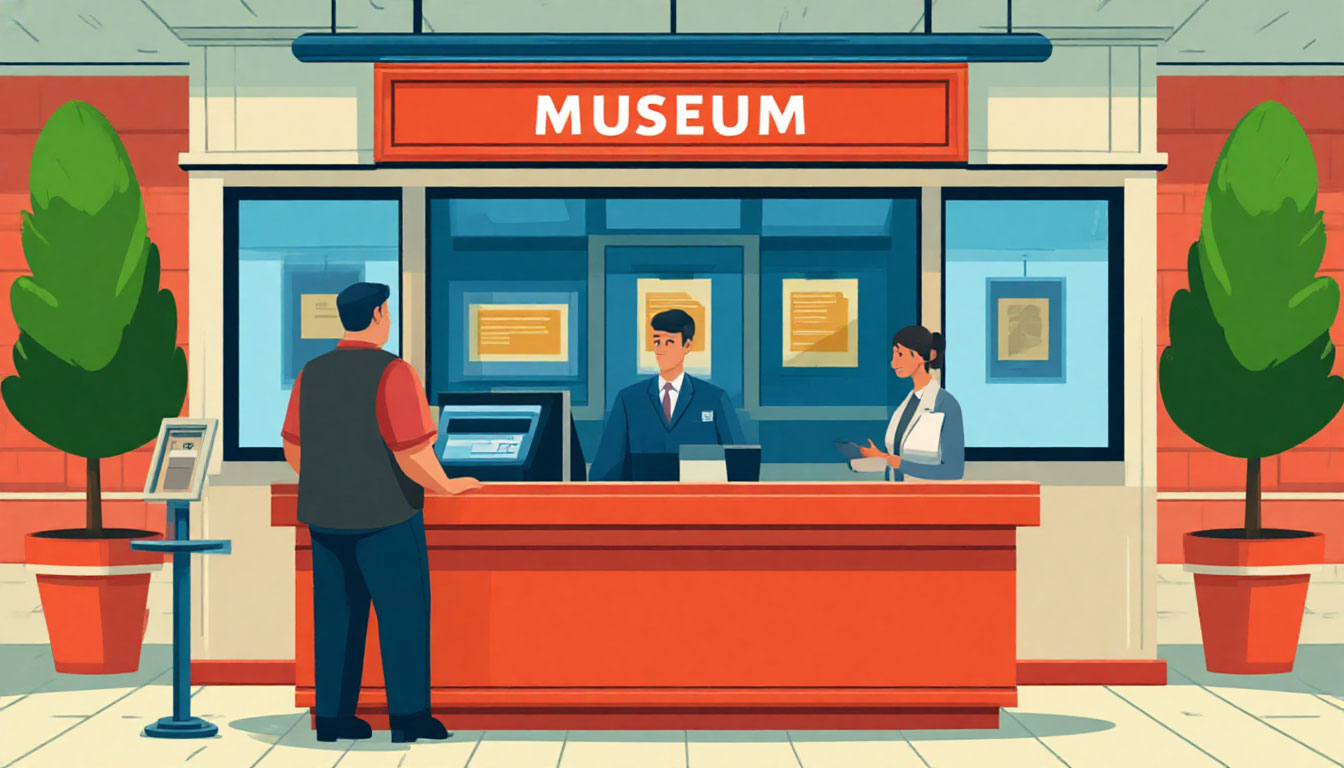 Сначала я куплю билет в кассе
КАССА
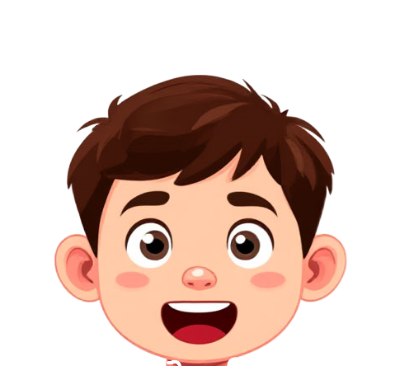 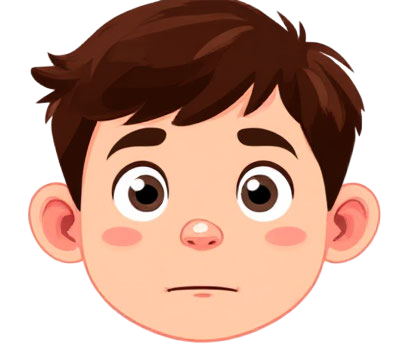 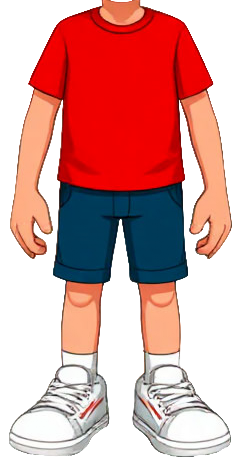 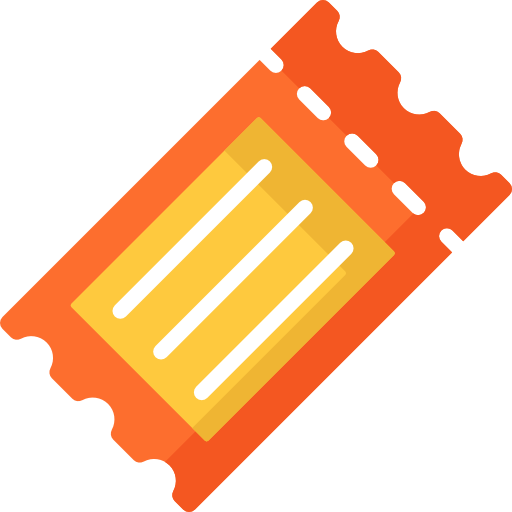 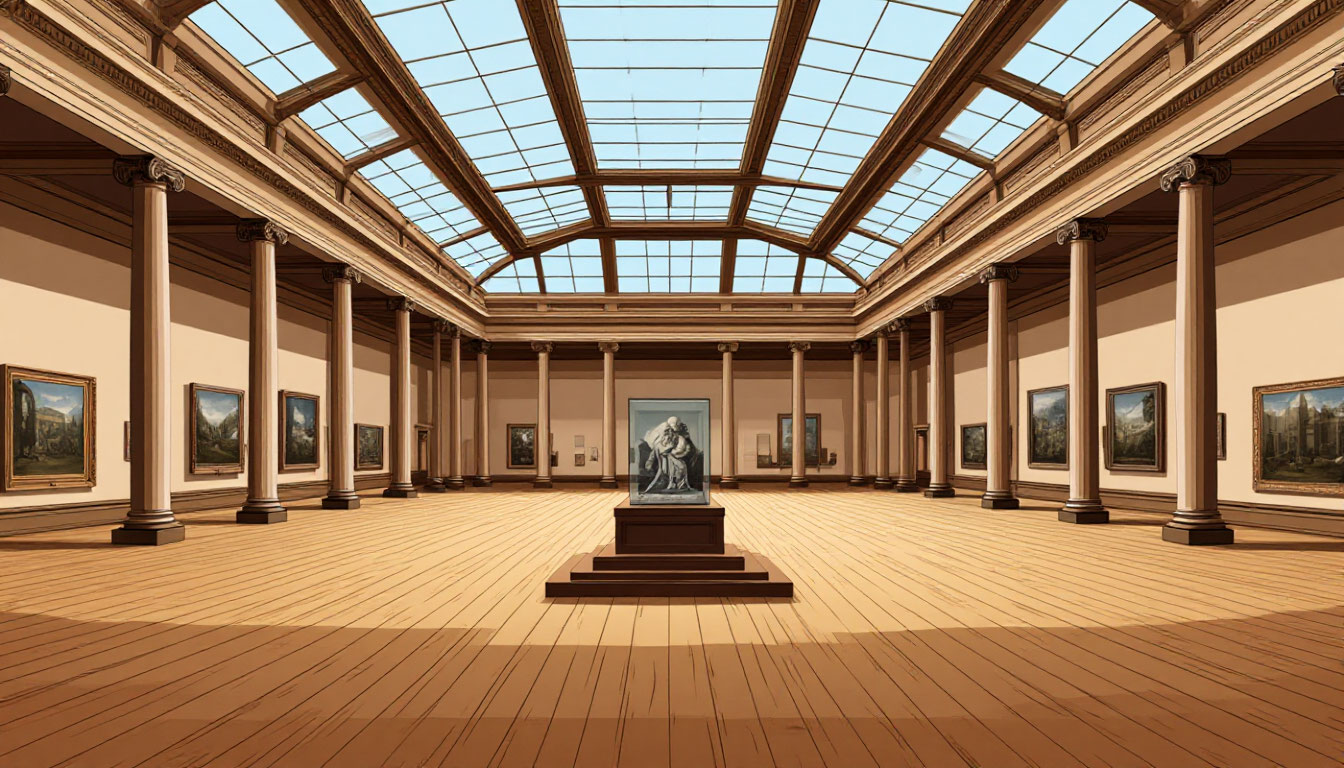 Музеи бывают очень большими, 
и в них бывает очень много людей
Я буду держаться рядом со взрослым
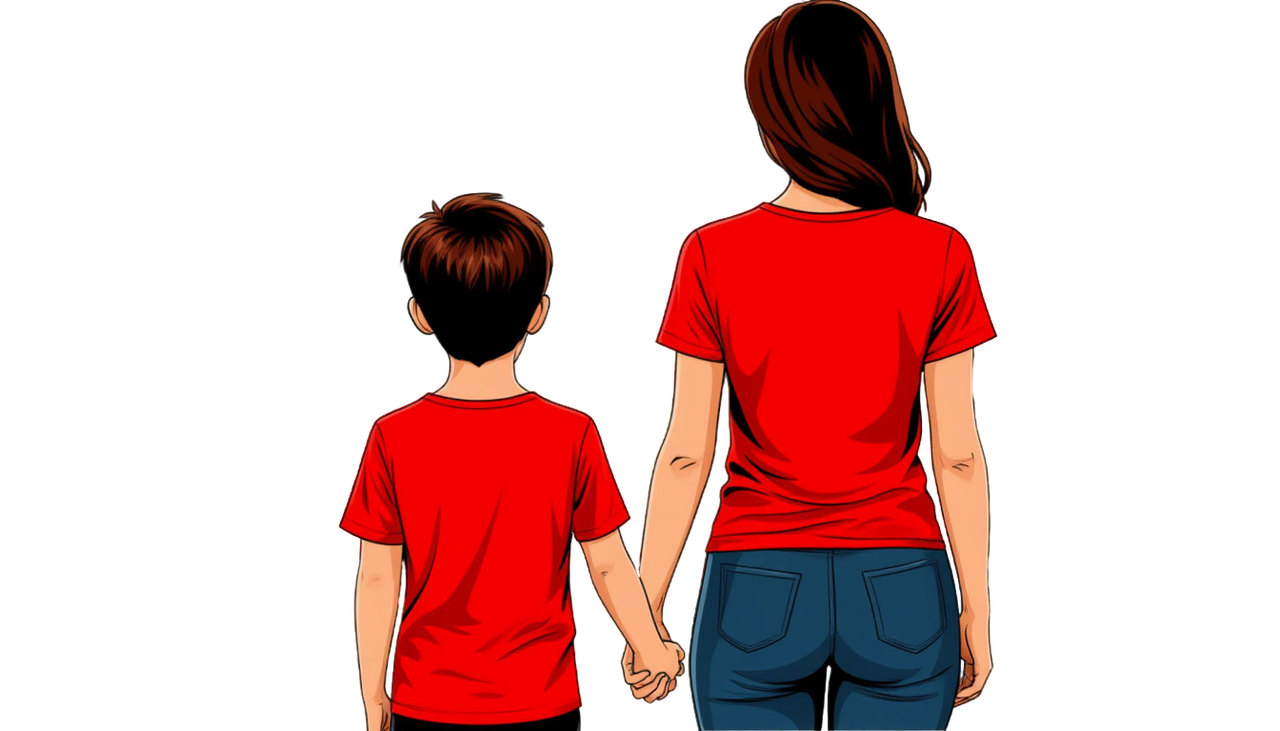 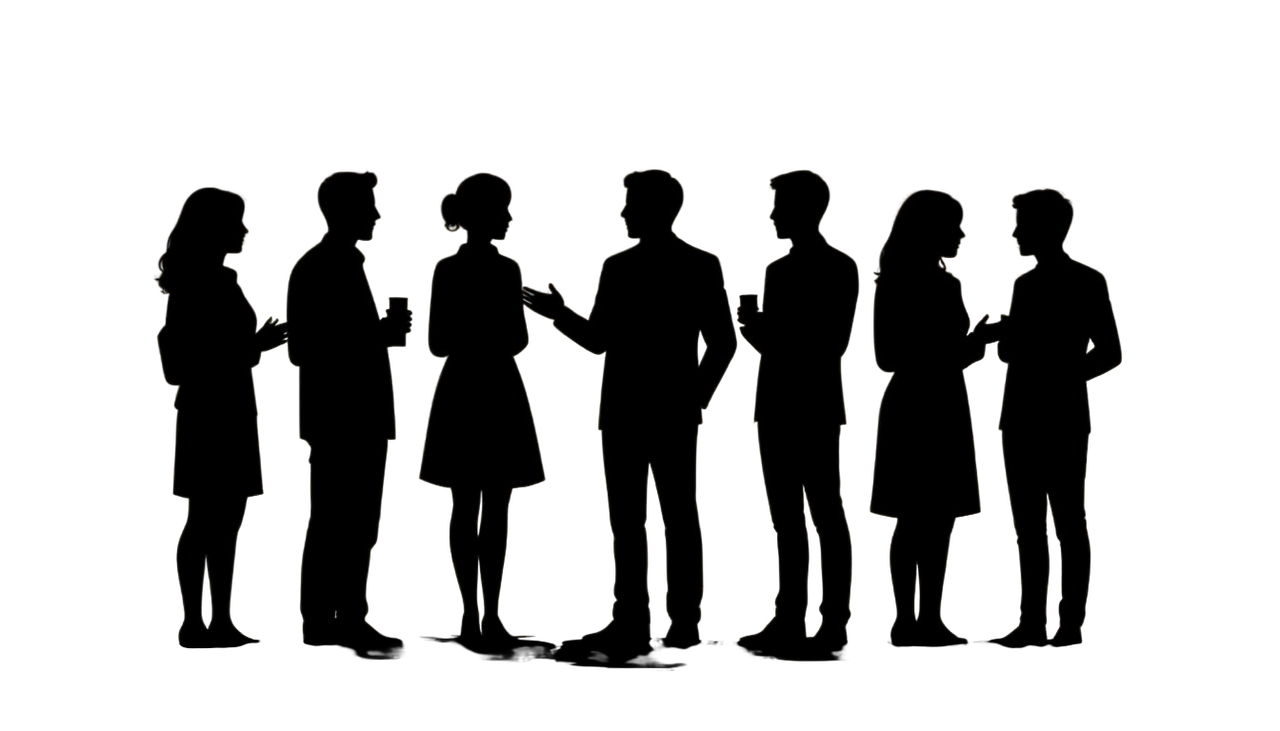 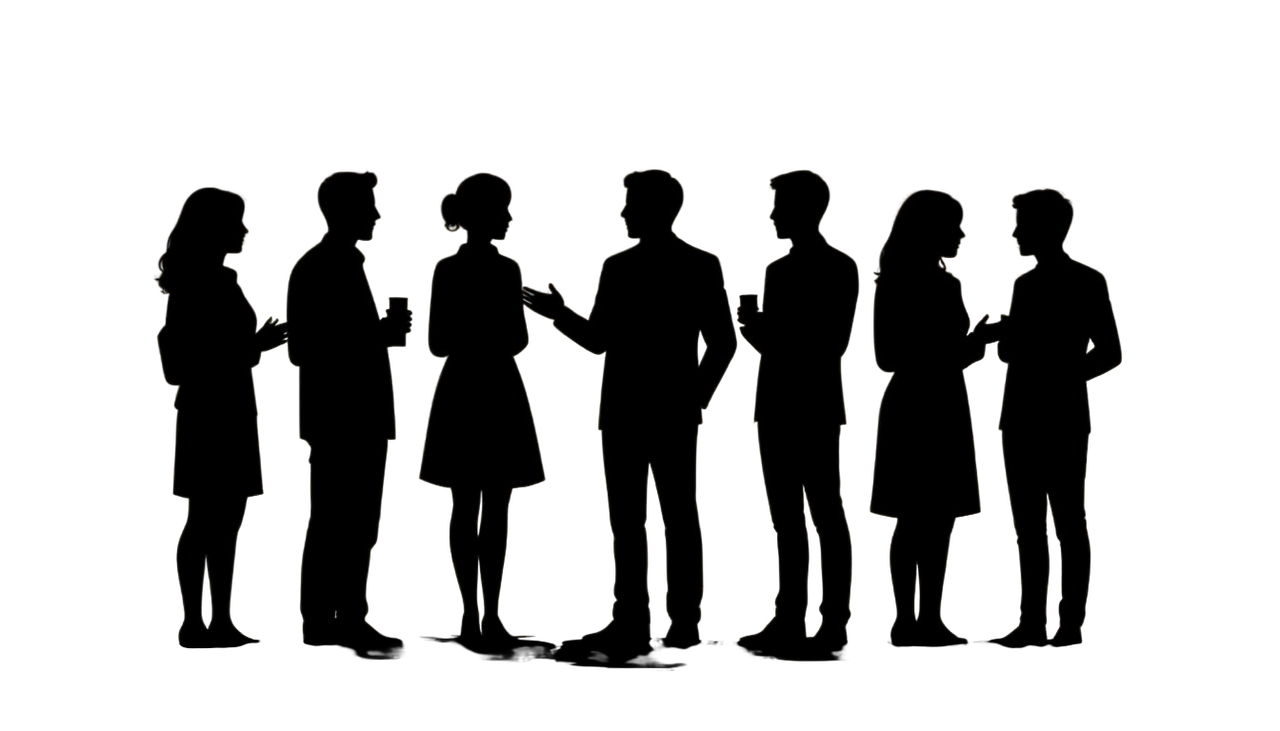 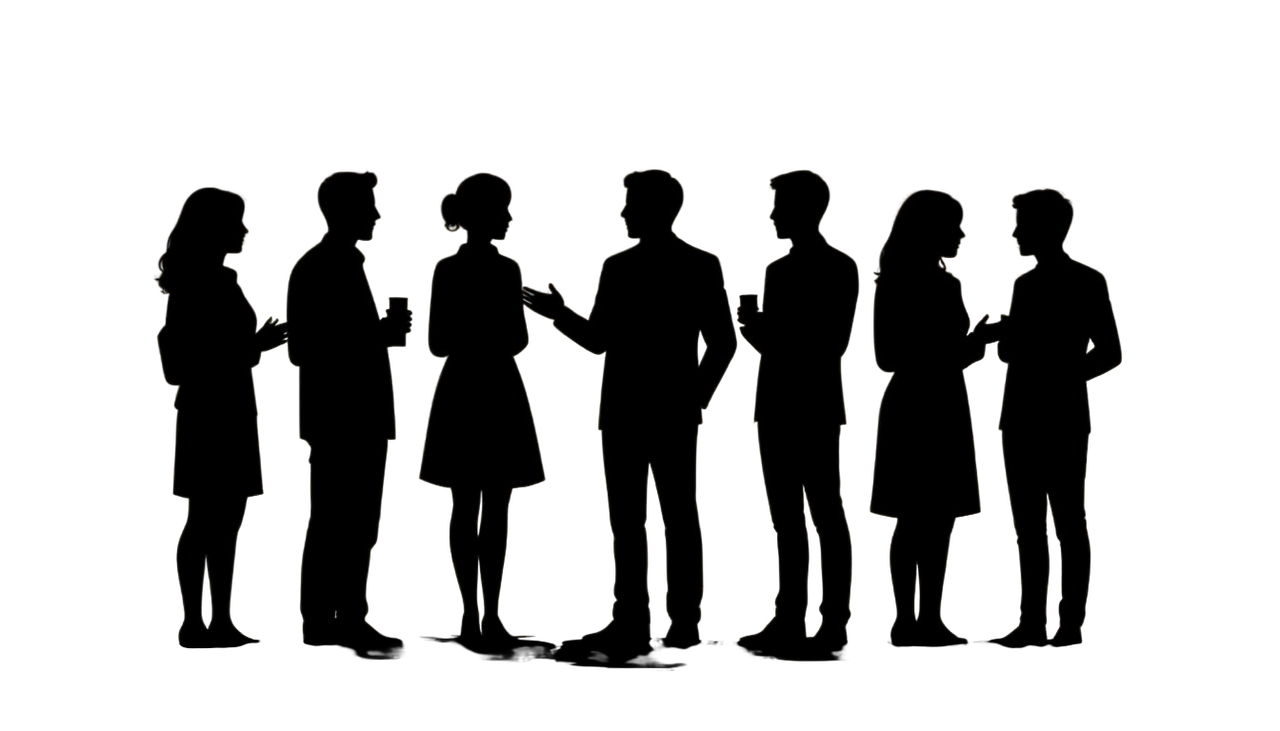 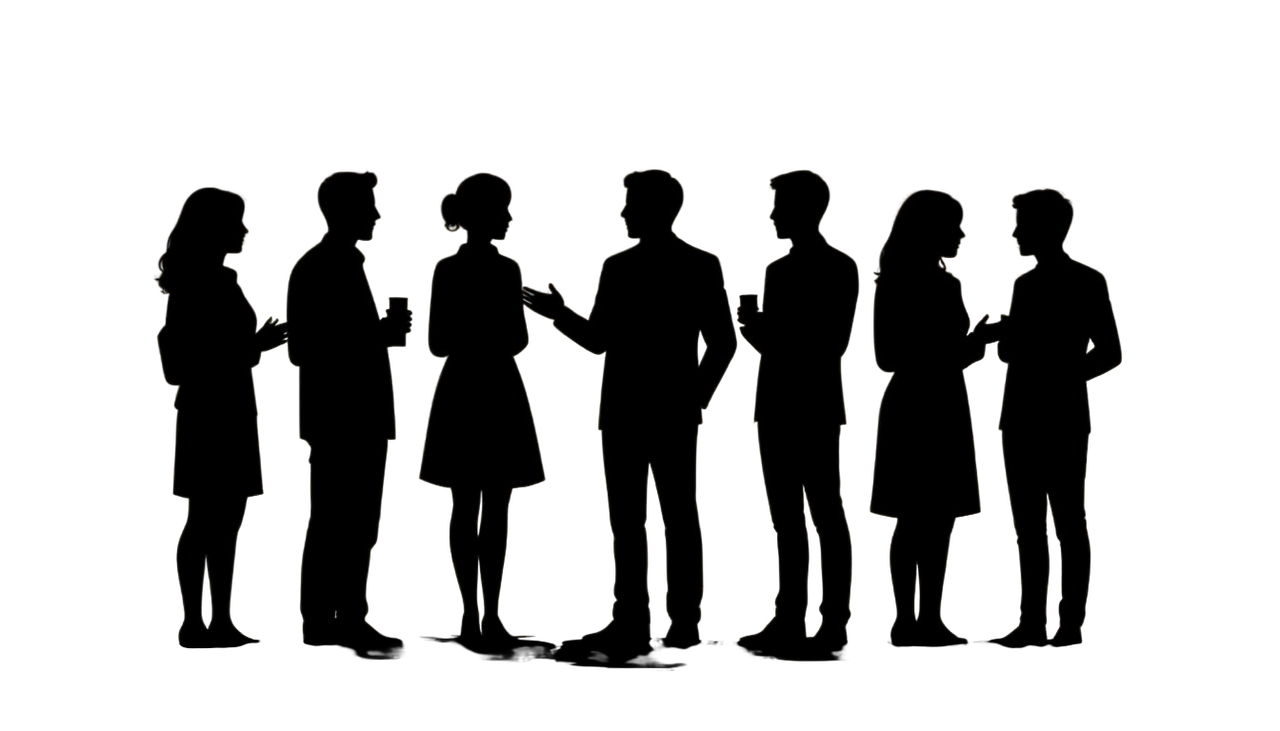 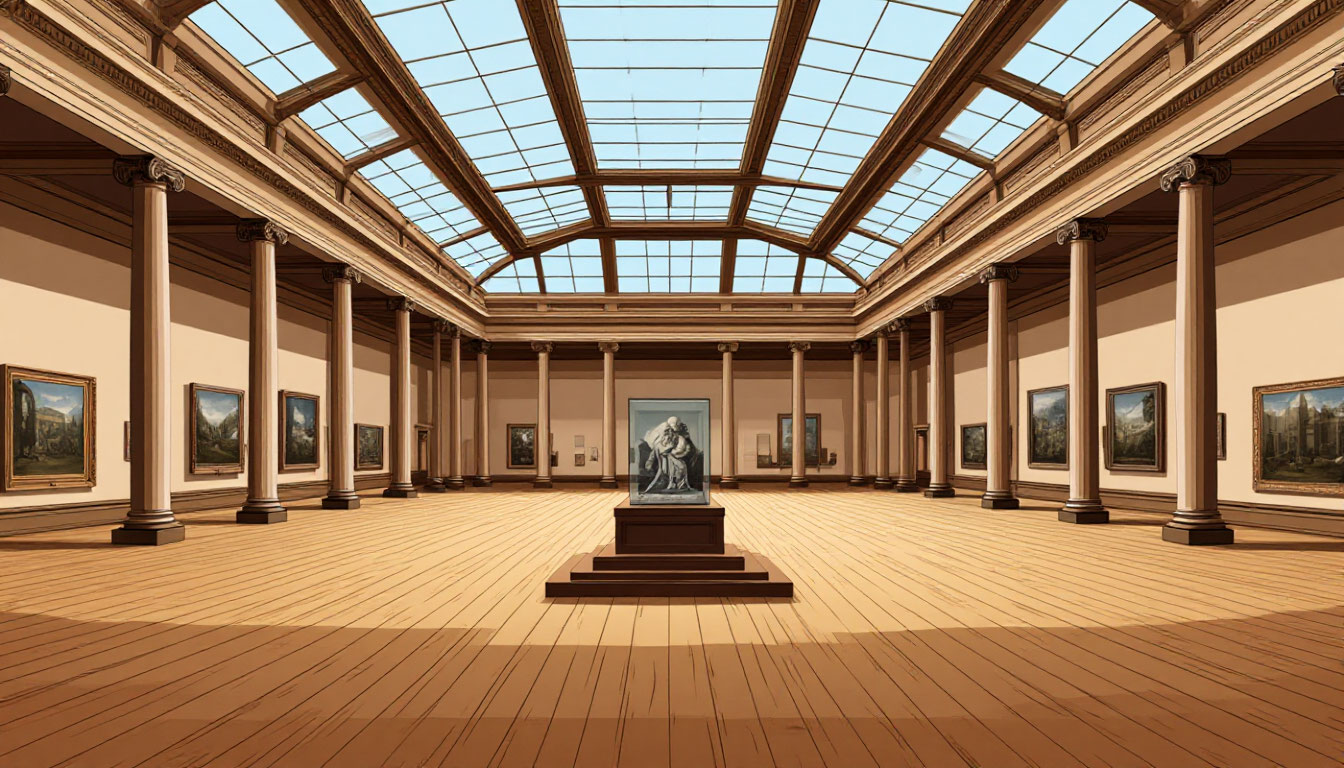 Некоторые предметы в музее просто стоят или висят на стене. Их нельзя трогать!
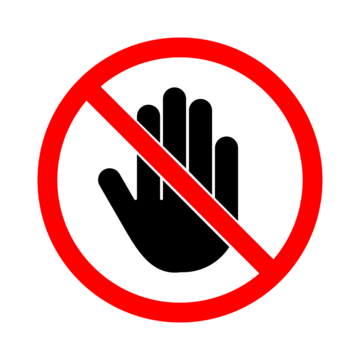 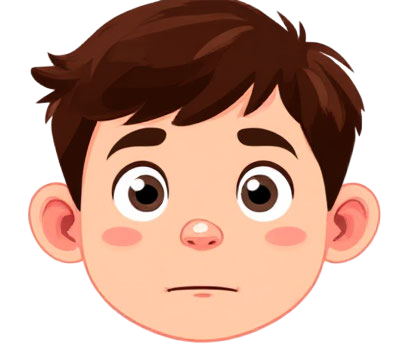 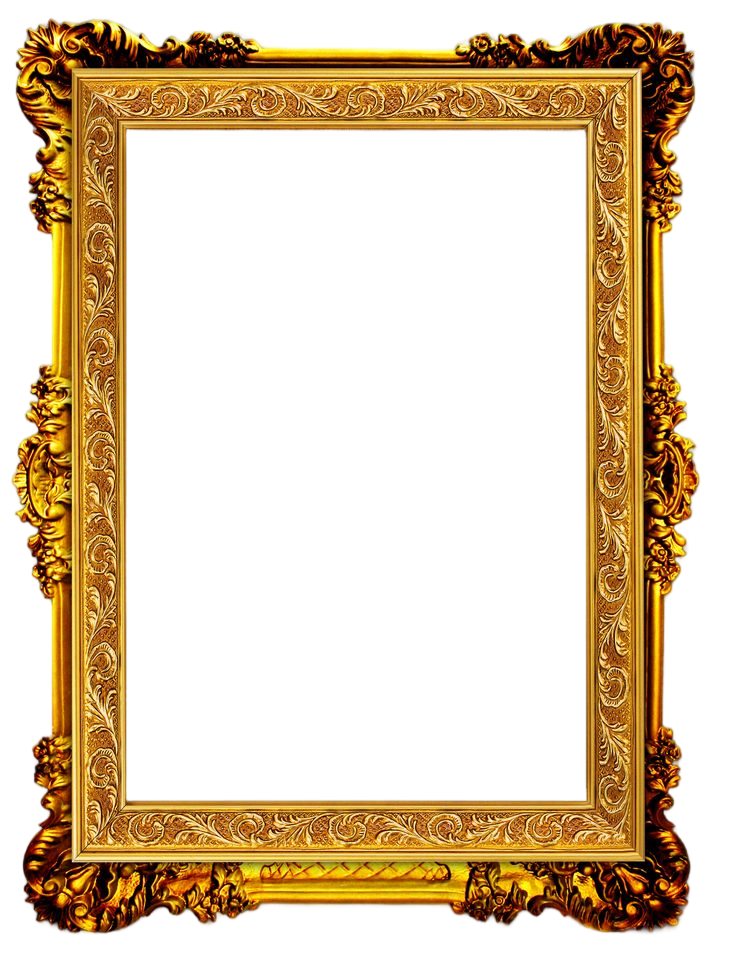 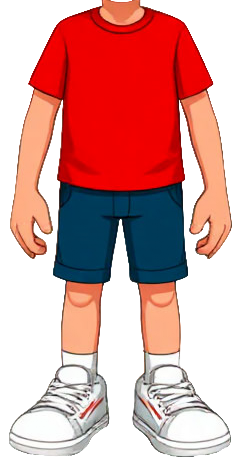 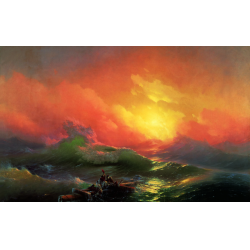 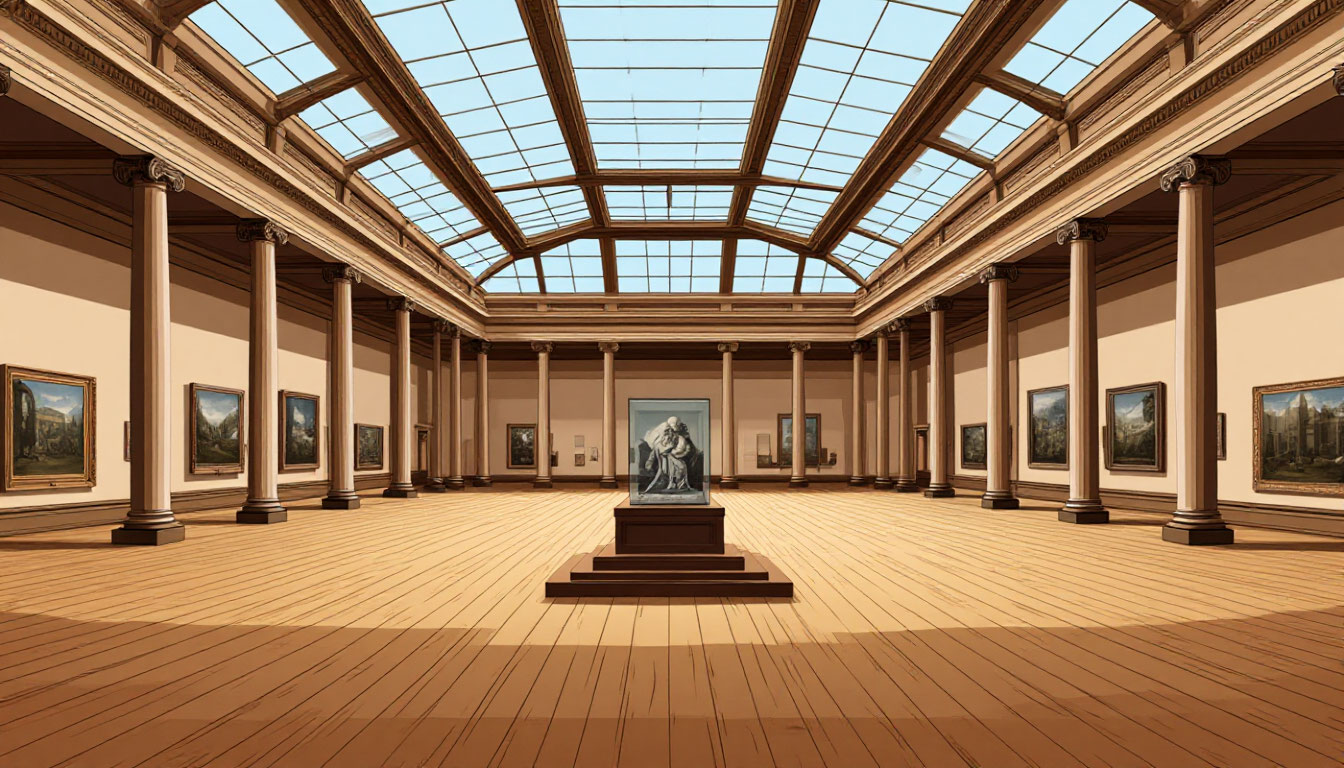 Некоторые предметы в музее стоят за стеклом. Стекло нельзя трогать!
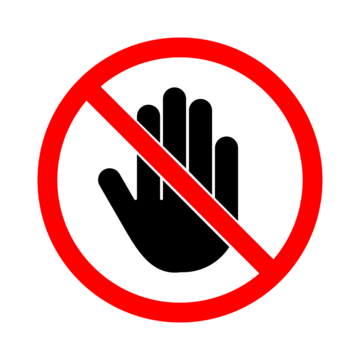 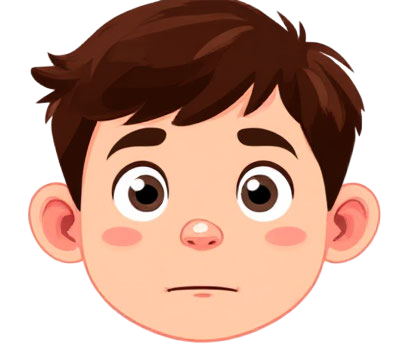 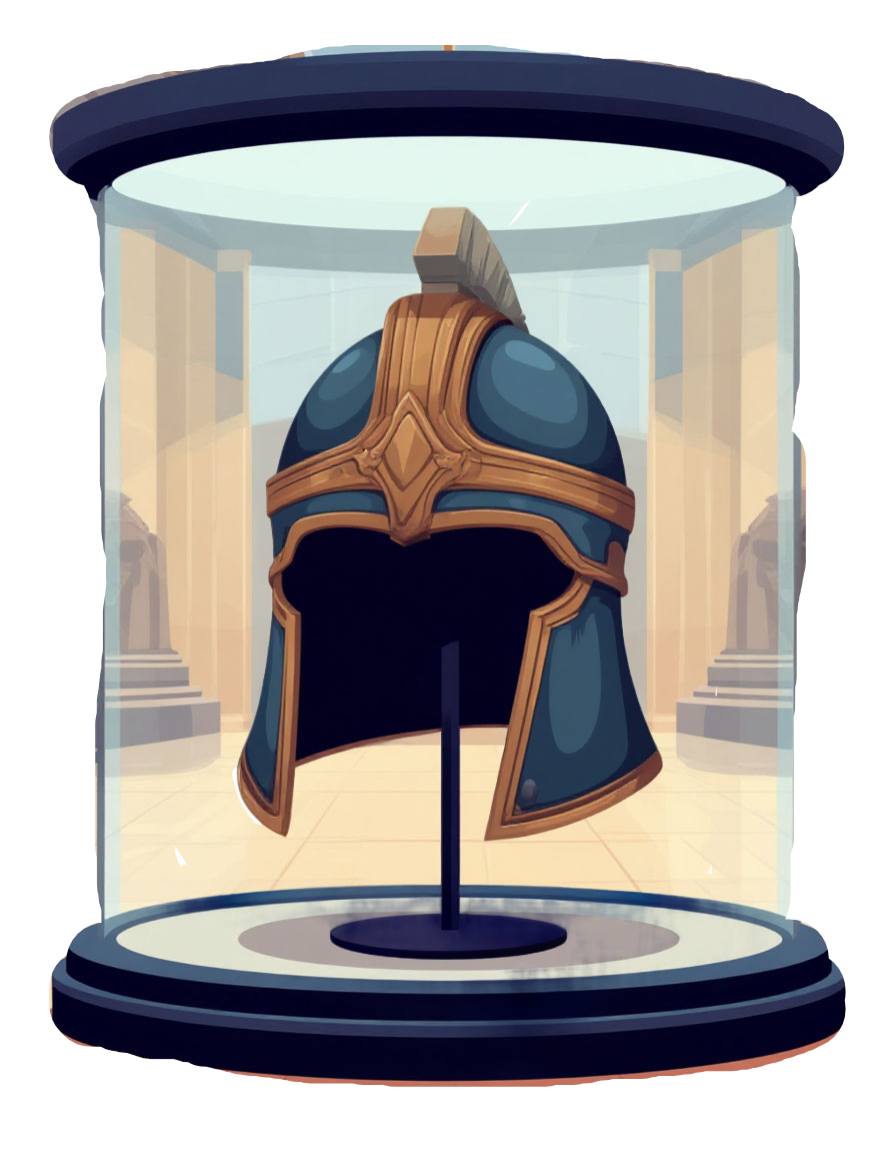 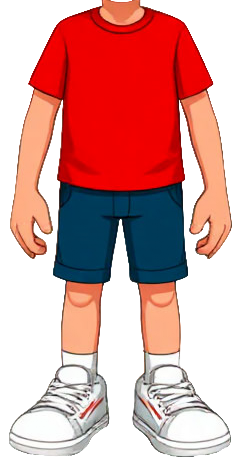 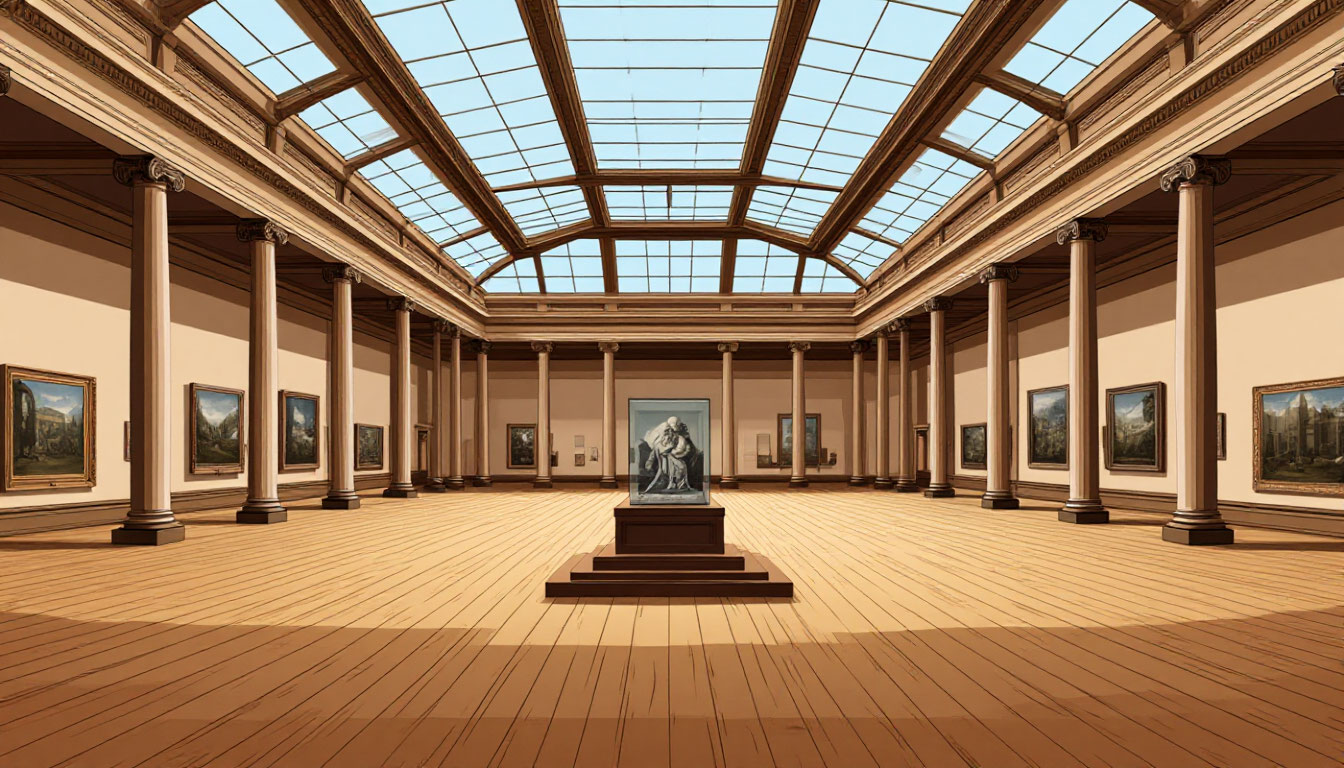 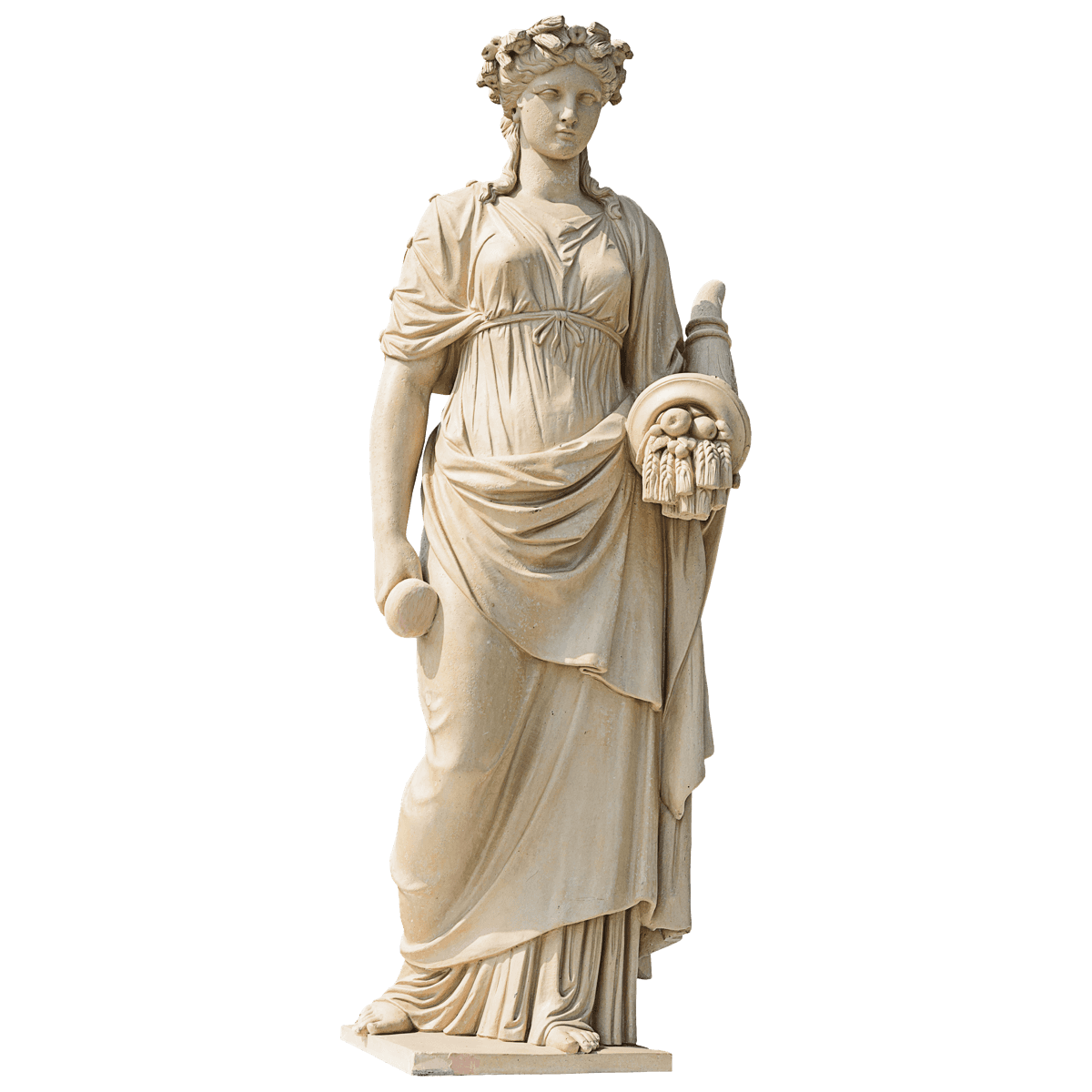 Вокруг некоторых предметов стоят заграждения. 
За заграждения нельзя заходить!
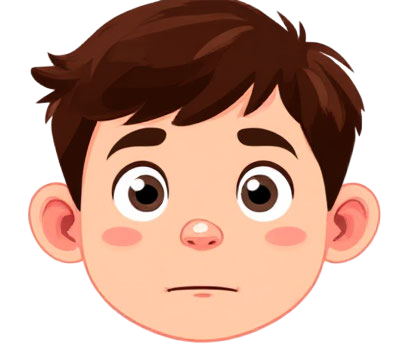 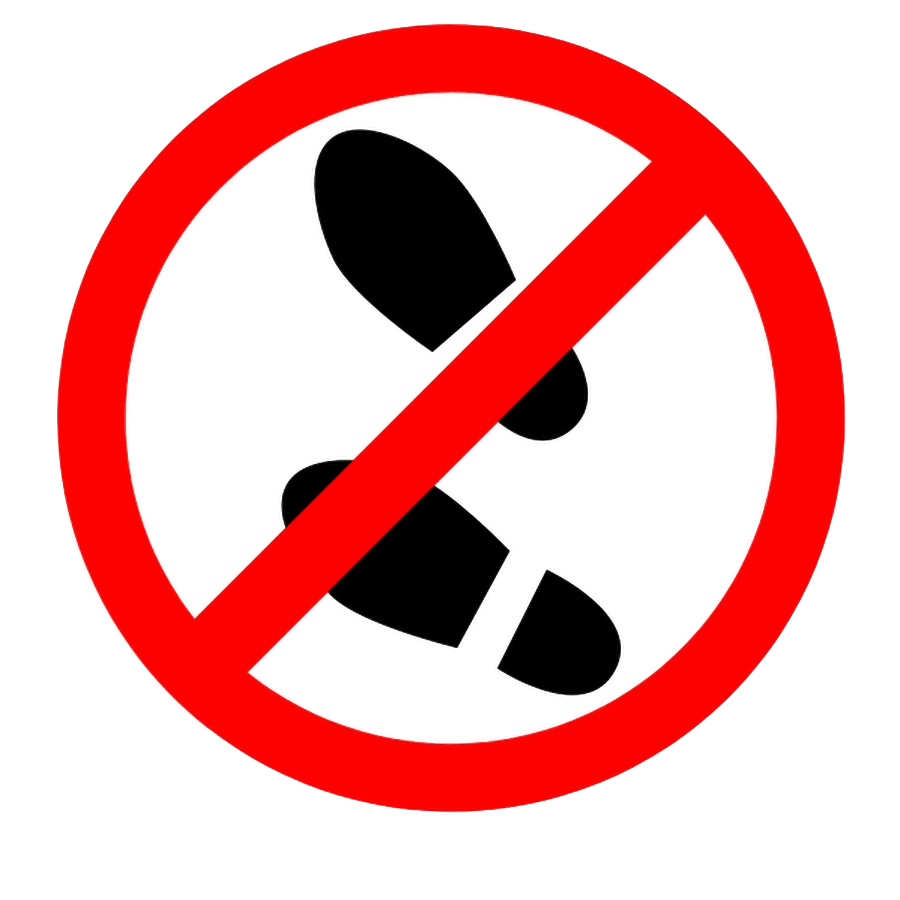 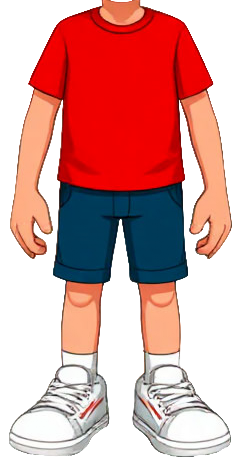 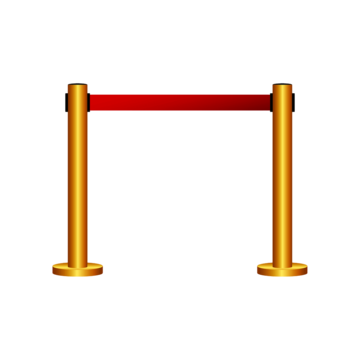 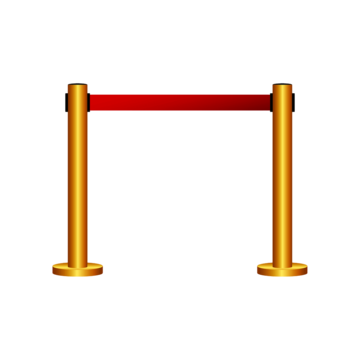 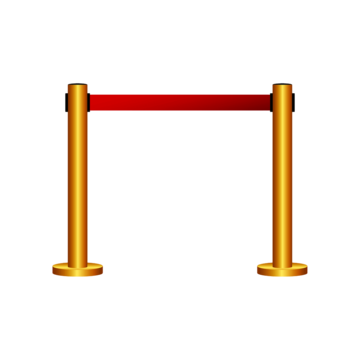 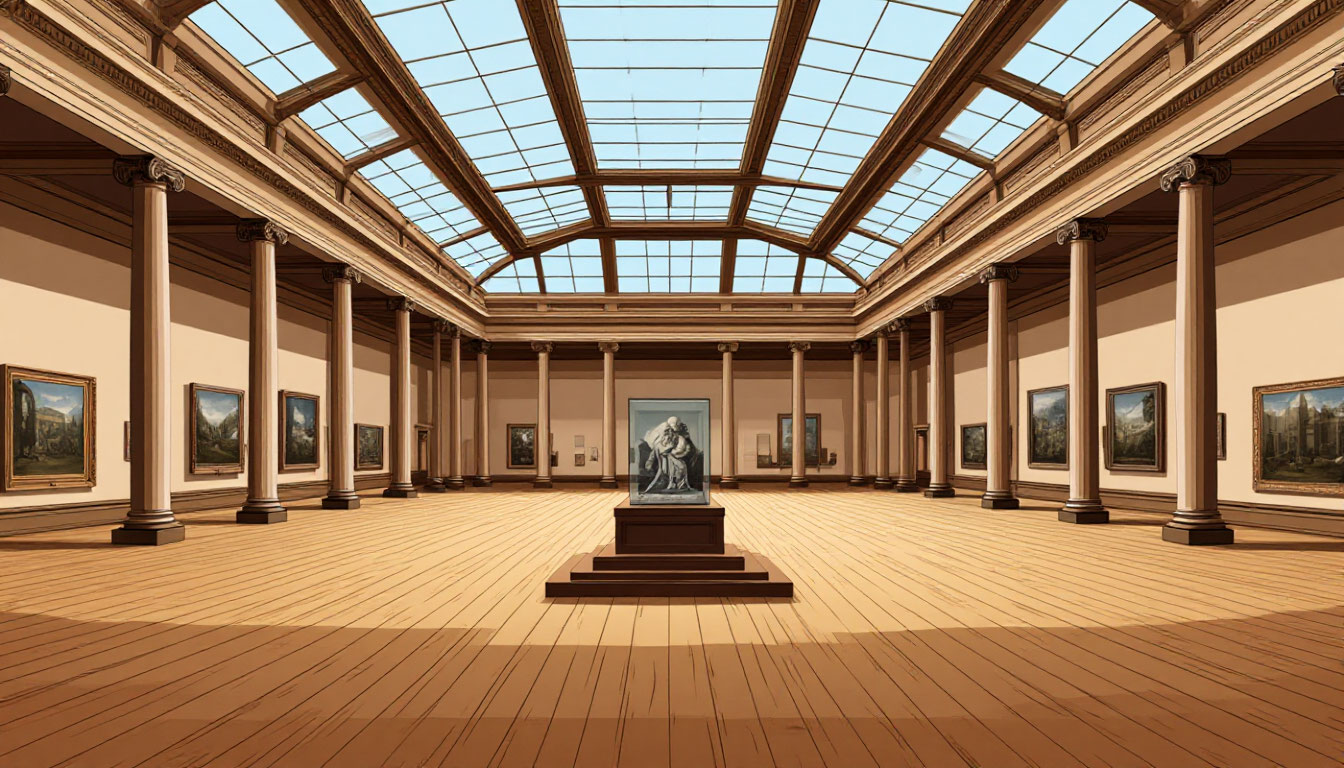 Про все экспонаты музея можно прочитать на табличках рядом. Еще можно спросить у взрослых.
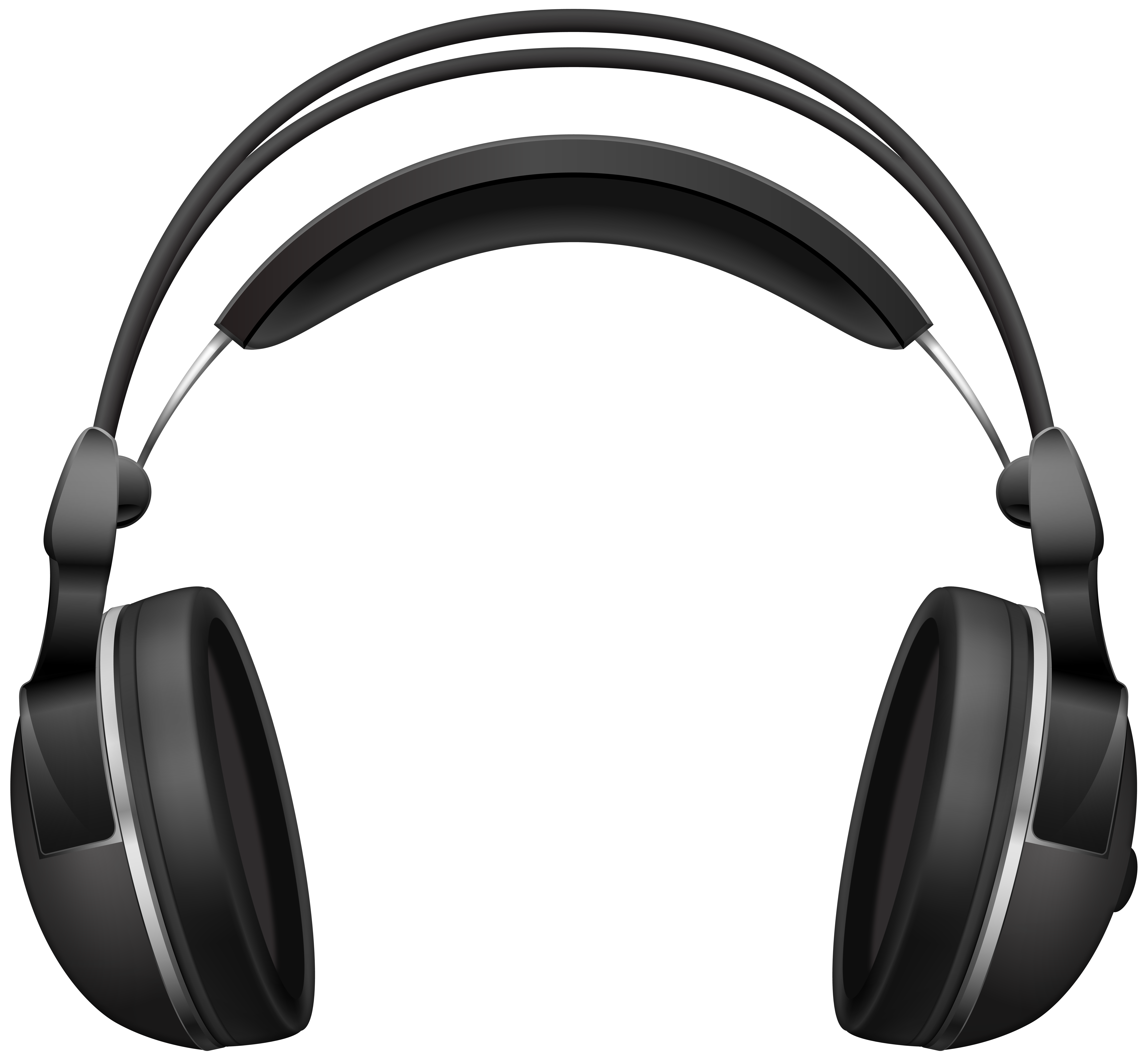 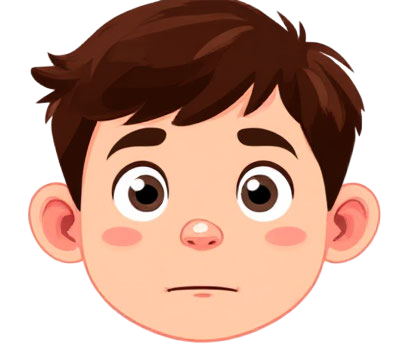 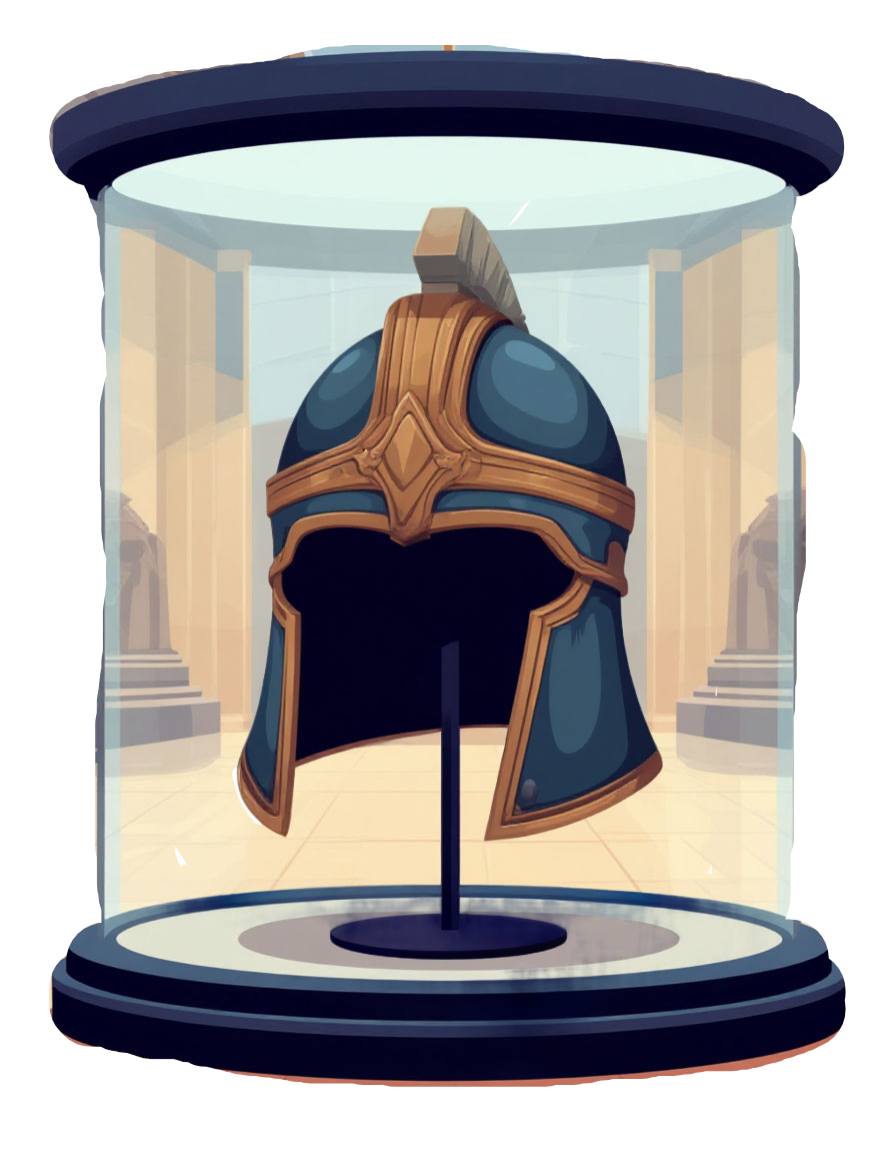 Или послушать информацию в наушниках.
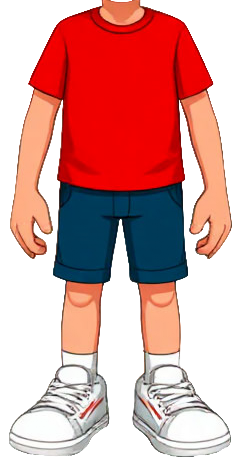 Шлем воина
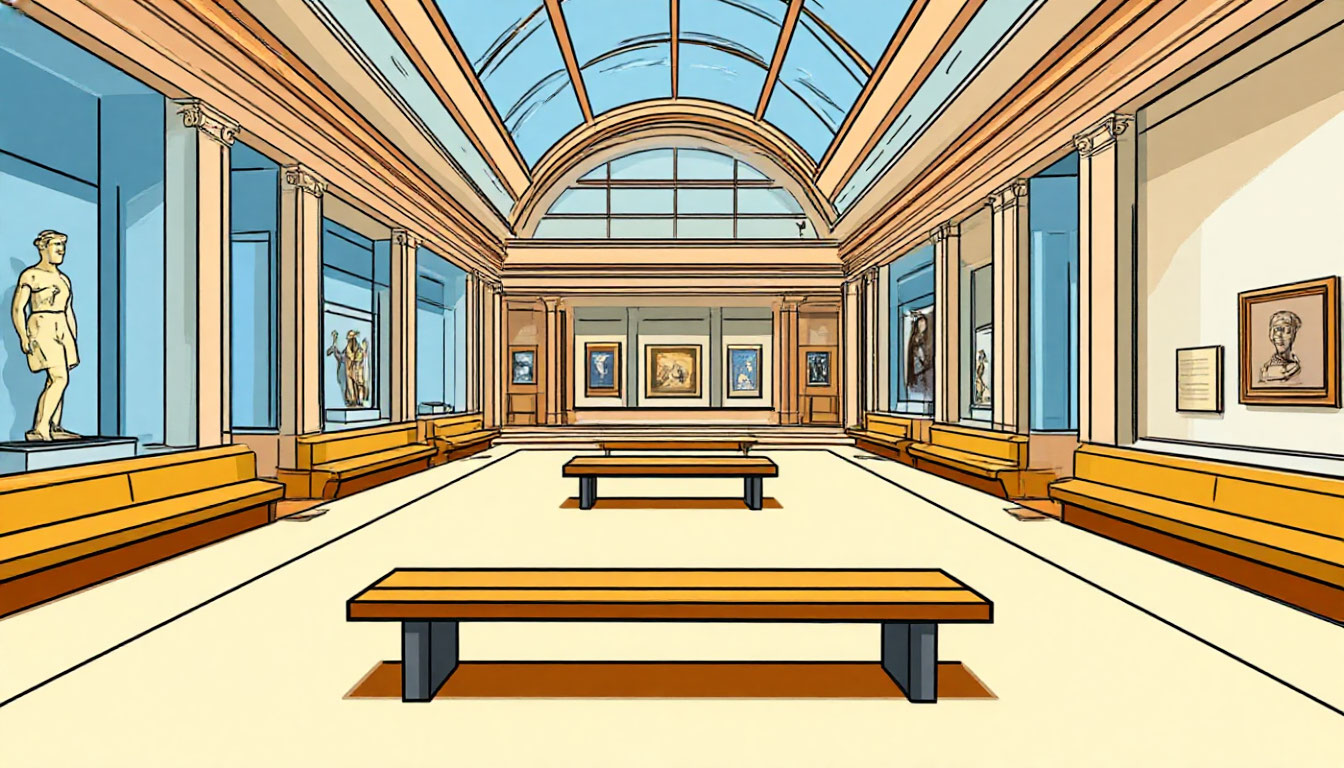 Если я устану, я могу посидеть на лавочке для посетителей
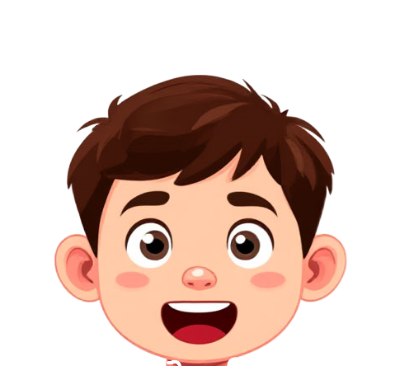 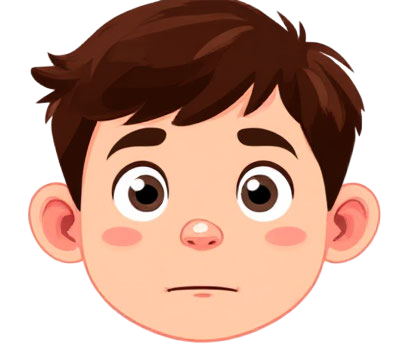 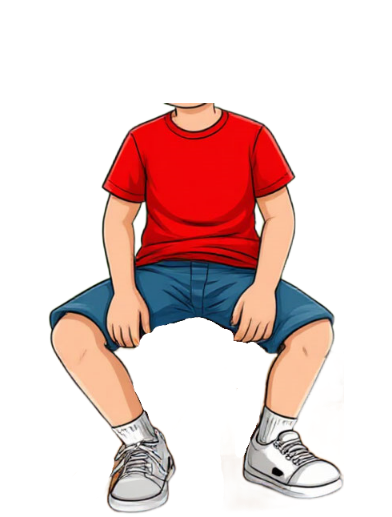 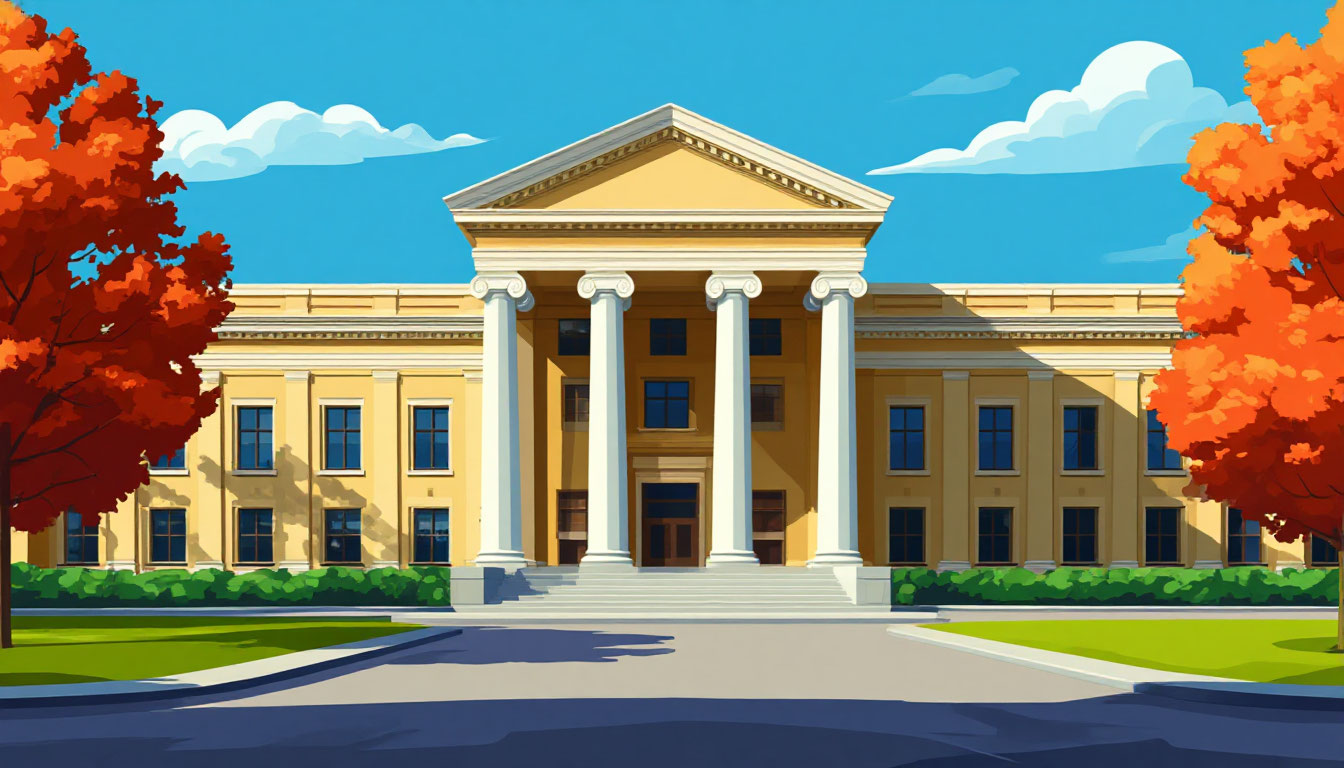 Музеи - это здорово!
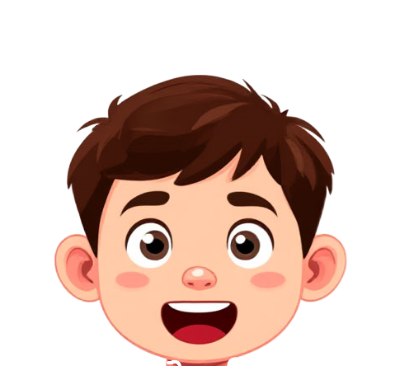 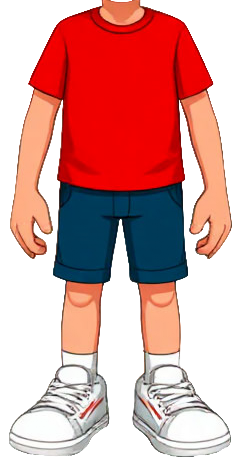 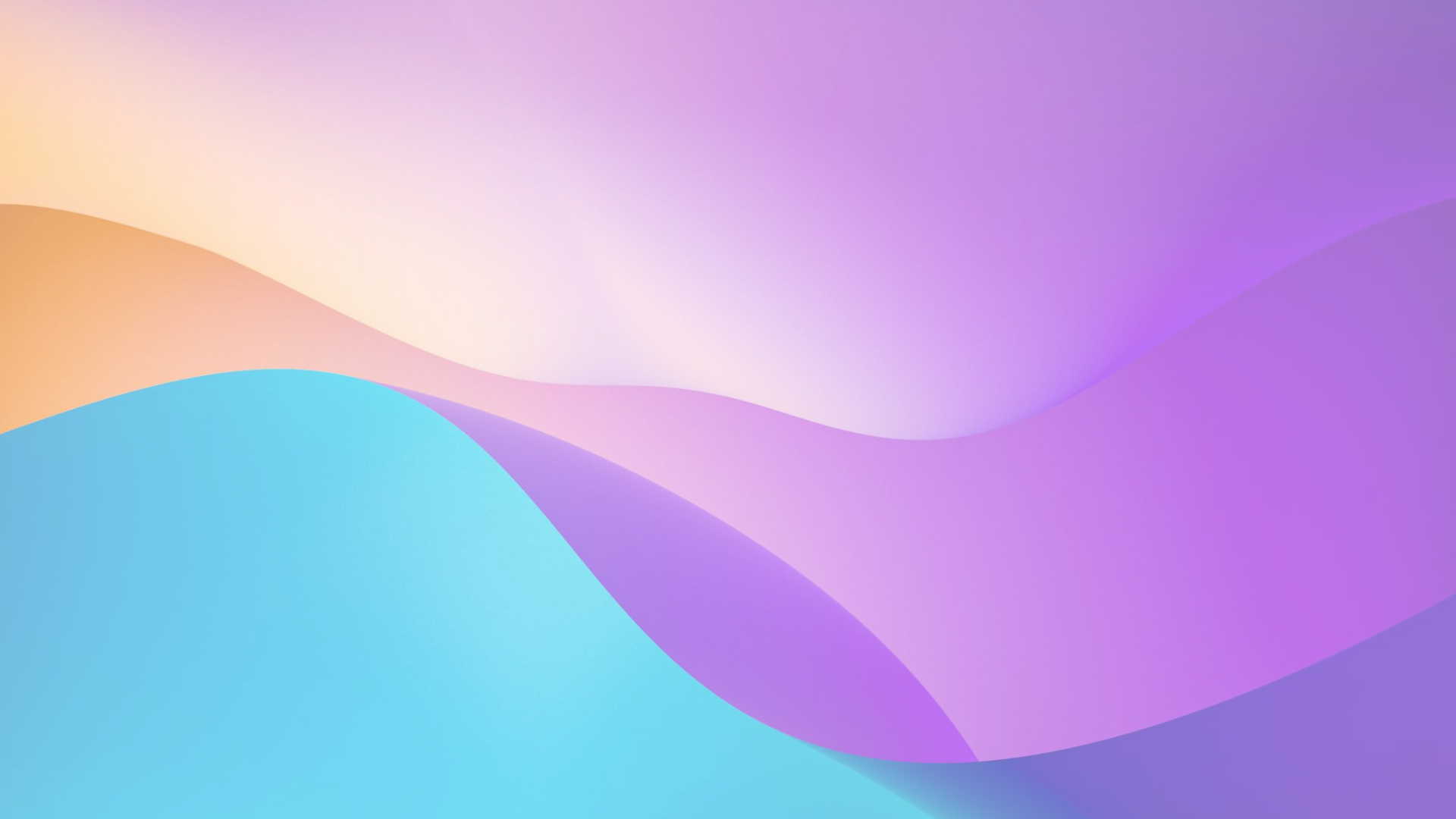 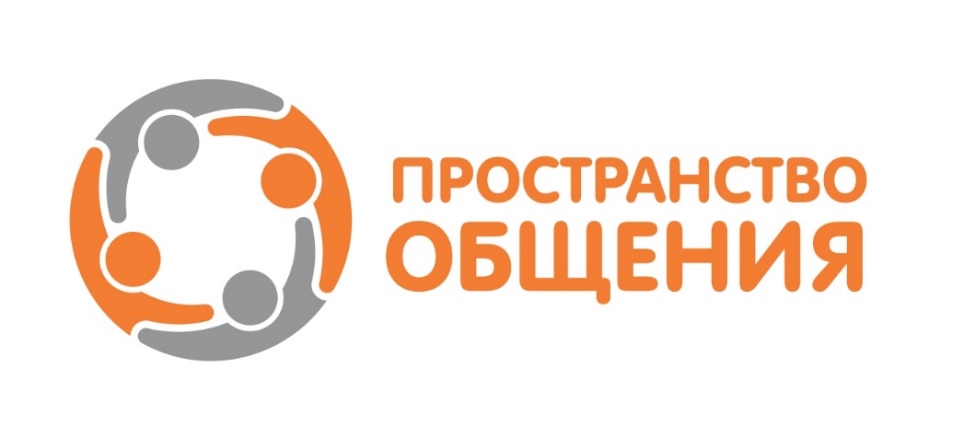 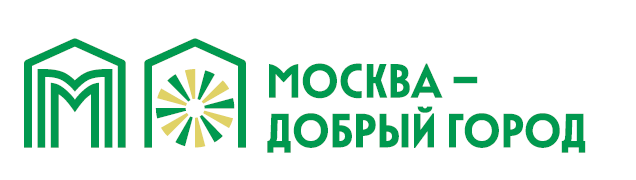 Социальную историю подготовила Полина Жданова,психолог Центра "Пространство общения"
Проект "Ключ к общению" реализуется при поддержке Департамента труда и социальной защиты населения города Москвы и Конкурса грантов "Москва - добрый город"